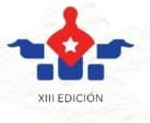 XIII
Encuentro Internacional
Estudiantes de
Psicología
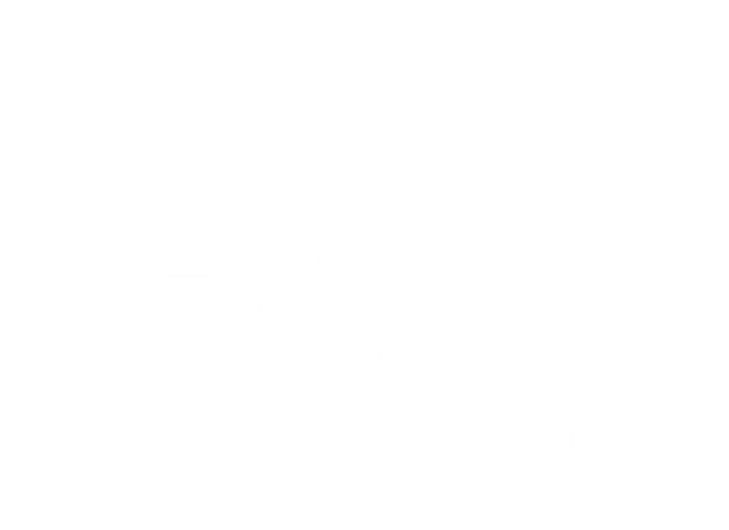 LUCIANO LEYVA QUINTANA
UNIVERSIDAD DE LA HABANA, CUBA
Rompiendo barreras con nuestras sentencias: 
la importancia del lenguaje inclusivo en la discapacidad
I.LAS PERSONAS EN SITUACIÓN DE DISCAPACIDAD DESDE LA CONVENCIÓN SOBRE LAS PERSONAS CON DISCAPACIDAD. NOTAS SOBRE EL CÓDIGO DE LAS FAMILIAS LEY 156/2022
Tradicionalmente, estas personas han sido consideradas como "incapaces" o "diferentes", lo que ha llevado a su exclusión y marginalización

La Convención no define a una persona en situación de discapacidad se entiende como alguien que tiene limitaciones físicas, mentales, intelectuales o sensoriales a largo plazo que, al interactuar con diversas barreras, puede impedir su participación plena y efectiva en la sociedad, en igualdad de condiciones con los demás.

Esta definición va más allá de la perspectiva médica, que se centra en la discapacidad como una condición personal, y enfatiza la influencia de las barreras sociales en la plena participación de estas personas en la sociedad
El actual código de las familias  y el código Civil han dejado claro que todas las personas son capaces, algunas de estas debido a sus condiciones físicas podrán necesitar ajustes razonables o provisiones de apoyo.

En Cuba se entiende que las personas se encuentran en una situación de discapacidad ya que en el medio en el que se desarrollan no les permite un ejercicio pleno de sus derechos, no es una condición personal lo que lo incluye en una situación de vulnerabilidad, sino el entorno que lo rodea.

Las personas con discapacidad deben recibir el apoyo necesario para ejercer su autonomía y capacidad de manera plena y efectiva, sin que se les niegue esta capacidad  al considerarlas "incapaces".
Convención
Constitución
Códigos
II.LA DIGNIDAD DE LAS PERSONAS EN SITUACIÓN DE DISCAPACIDAD EN EL ORDENAMIENTO JURÍDICO CUBANO.
Preámbulo, Art. 1, Art. 13-f, Art. 40, Art. 42, Art. 95-d
Art. 3
Art. 8
Ley No. 156
Art.3
Art.4
Art. 7
Ley. 59
Art. 29.1.2
Art. 30
Cualquier forma de trato desfavorable o diferenciado basado en su condición. Esto puede manifestarse a través del uso de términos despectivos, estigmatizantes o susceptibles de perpetuar prejuicios y estereotipos negativos
El artículo 5 de la Convención establece que "los Estados Partes reconocen que todas las personas son iguales ante y bajo la ley y prohíben toda discriminación basada en la discapacidad"
Utilizar un lenguaje que fomente la inclusión, el reconocimiento de la diversidad y la igualdad de oportunidades es coherente con este objetivo, tal como se establece en el artículo 8
III.DISCRIMINACIÓN Y LENGUAJE APROPIADO HACIA LAS PERSONAS EN SITUACIÓN DE DISCAPACIDAD SEGÚN LA CONVENCIÓN SOBRE LOS DERECHOS DE LAS PERSONAS CON DISCAPACIDAD.
IV. EL PAPEL DEL LENGUAJE EN LAS SENTENCIAS
A pesar de la normativa cubana establecer un lenguaje respetuoso hacia las personas en situación de discapacidad, lamentablemente aún se pueden encontrar sentencias en las que se utilizan términos peyorativos. Este tipo de lenguaje no solo es violatorio de su dignidad, sino que también contribuye a la discriminación y estigmatización que enfrentan las personas con discapacidad.
El uso del término "incapaz" para referirse a las personas en situación de discapacidad las deshumaniza y las reduce a un estado inferior. Este lenguaje despectivo y estigmatizante crea una narrativa que perpetúa la exclusión y el menosprecio de estas personas en la sociedad
El uso de un lenguaje adecuado en las sentencias puede contribuir a promover la igualdad de derechos y oportunidades para las personas con discapacidad, así como a garantizar su plena participación en la sociedad
SENTENCIAS
“que se nombre a X como persona de apoyo de la incapacitada”
“que el promovente P es el padre del presunto incapaz”
“El declarado incapaz”
Dic/2022
Mar/2023
Jun/2023
C-458-15
C-042-17
Corte Constitucional de la República de Colombia
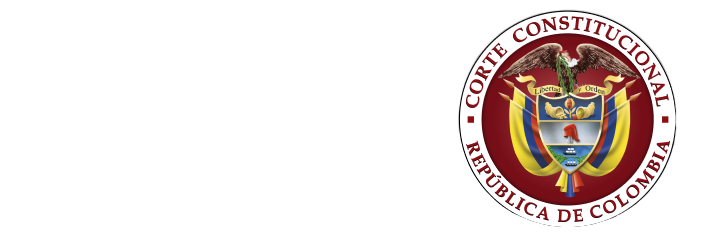 La función de estas expresiones no es agraviar o restar dignidad a las personas en condición de discapacidad.
Puede atentar contra la dignidad humana y la igualdad, pues no se tratan de palabras o frases que respondan a criterios definitorios de técnica jurídica,
Marginación sutil y silenciosa consistente en usar expresiones reduccionistas y que radican la discapacidad en el sujeto y no en la sociedad.
Definen a los sujetos por una sola de sus características, que además no les es imputable a ellos, sino a una sociedad que no se ha adaptado a la diversidad funcional de ciertas personas.
V. POSIBLES EFECTOS PSICOLÓGICOS
01
BAJA AUTOESTIMA
02
SENTIMIENTOS DE EXCLUSIÓN
03
ANSIEDAD Y ESTRÉS
04
IMPACTO EN LA SALUD MENTAL
05
LIMITACIÓN DE OPORTUNIDADES
06
DIFICULTADES EN LAS RELACIONES INTERPERSONALES
07
DESMOTIVACIÓN Y DESESPERANZA
VI. PROPUESTA PARA GENERAR EL CAMBIO
01
SENSIBILIZACIÓN Y CAPACITACIÓN
02
RECURSOS Y GUÍAS
03
COLABORACIÓN CON ORGANIZACIONES DE LA SOCIEDAD CIVIL
04
INCLUSIÓN DE LA TEMÁTICA EN LA FORMACIÓN JUDICIAL INICIAL
05
PROGRAMAS DE CAPACITACIÓN CONTINUA
06
INTERCAMBIO DE EXPERIENCIAS Y BUENAS PRÁCTICAS
07
REVISIONES PERIÓDICAS
GRACIAS A TODOS